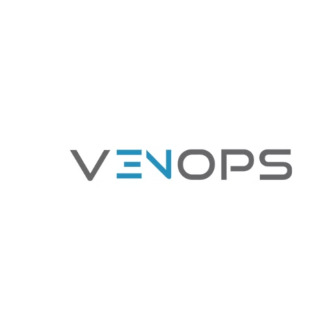 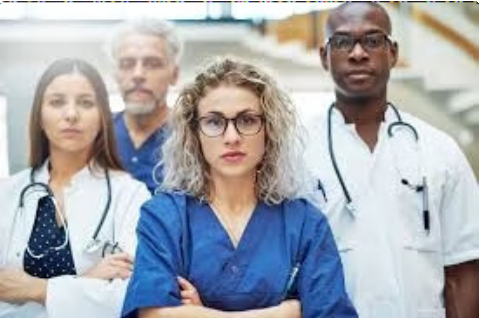 Venops: Streamlining Compliance  and Risk Mitigation
Venops is a comprehensive solution designed to simplify compliance and mitigate risks in the healthcare industry. We leverage cutting-edge  technology to streamline critical processes and ensure your organization stays ahead of the curve.
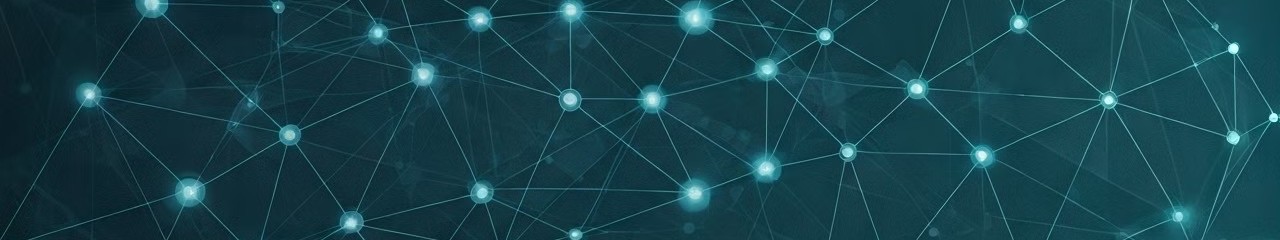 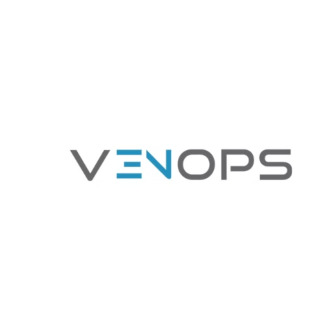 CMS Open Payments: Tracking Financial  Relationships
The Centers for Medicare & Medicaid Services (CMS) Open Payments program requires healthcare providers to publicly report financial  relationships they have with pharmaceutical and medical device manufacturers.
Transparency	Accountability
The program promotes transparency in the healthcare  industry, making financial relationships between  manufacturers and healthcare providers public.
Data Collection	Reporting
Venops helps healthcare providers streamline the process of  collecting, verifying, and reporting data for CMS Open  Payments.
1
2
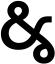 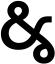 Compliance Requirements
Our solution ensures you adhere to CMS guidelines,  minimizing your risk of penalties.
Public Database
The Open Payments data is publicly available, allowing  patients and stakeholders to access information about  financial relationships.
3
4
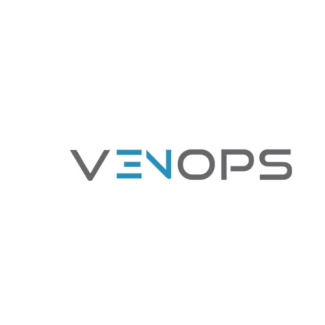 Penalties for Non-Compliance
Failure to comply with CMS Open Payments regulations can lead to significant penalties, including fines, audits, and reputational damage.
Financial Penalties
CMS can impose financial penalties on  healthcare providers who fail to report their  financial relationships accurately.
Audit s 	Investigations
Non-compliance can trigger audits and  investigations, leading to increased scrutiny  and potential legal repercussions.
Reputational Damage
Public disclosure of non-compliance can  damage your organization's reputation and  erode trust with patients and stakeholders.
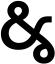 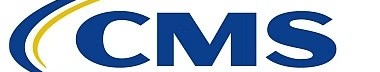 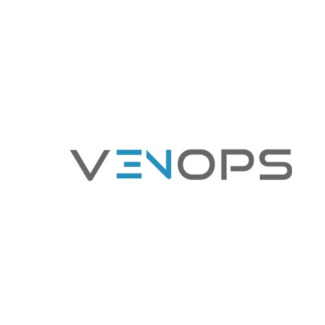 Venops: Your Comprehensive Solution
Venops provides a comprehensive solution to help healthcare providers effectively manage their CMS Open Payments data and mitigate  compliance risks.
Data Collection	Management
Streamline the collection and management of financial  relationship data, ensuring accurate and timely reporting.
Automated Reporting
Automated reporting simplifies the process, reducing manual  effort and the potential for errors.
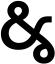 Compliance Monitoring
Venops provides real-time insights into compliance status,  helping you proactively address any potential issues.
Data Analytics	Reporting
Gain actionable insights from your data, identifying trends and  patterns that can inform decision-making.
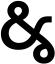 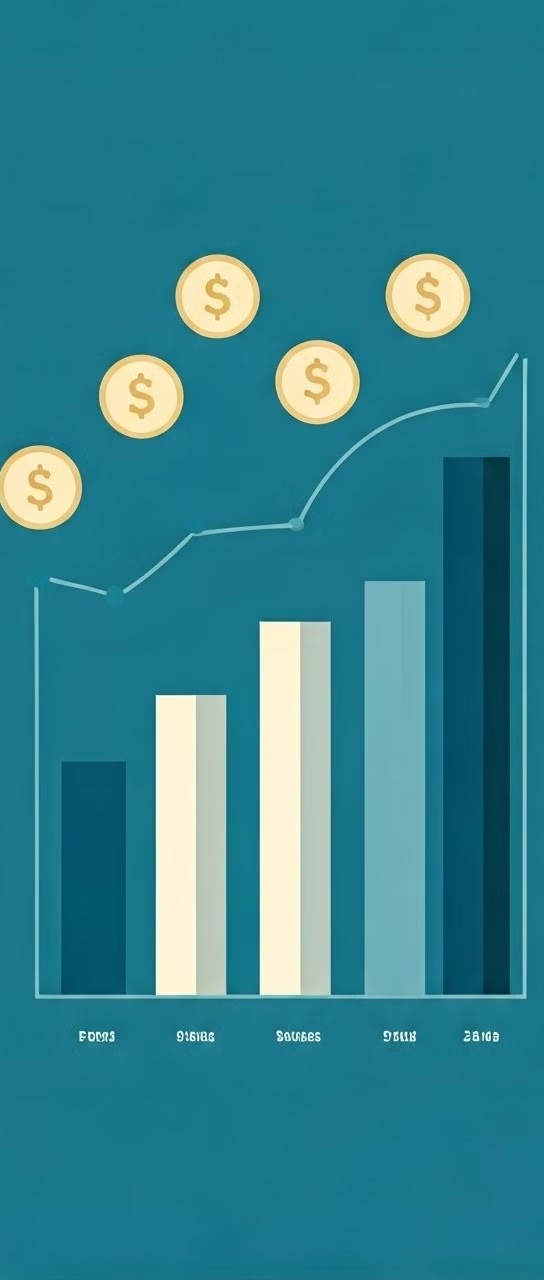 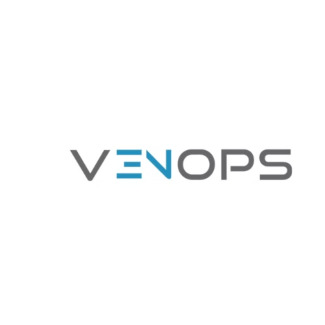 Monitoring CMS Open  Payments
Venops simplifies the monitoring of CMS Open Payments data, helping healthcare  providers stay informed about financial relationships and compliance  requirements.
Data Collection
Capture and securely store all relevant data related to financial  relationships.
1
Data Validation
Venops verifies data accuracy to ensure compliance with CMS  guidelines.
2
Reporting	Disclosure
Automate the generation of reports and submit them to CMS  within the specified deadlines.
3
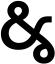 Data Analysis	Monitoring
Track compliance status, identify potential risks, and proactively  address any issues.
4
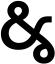 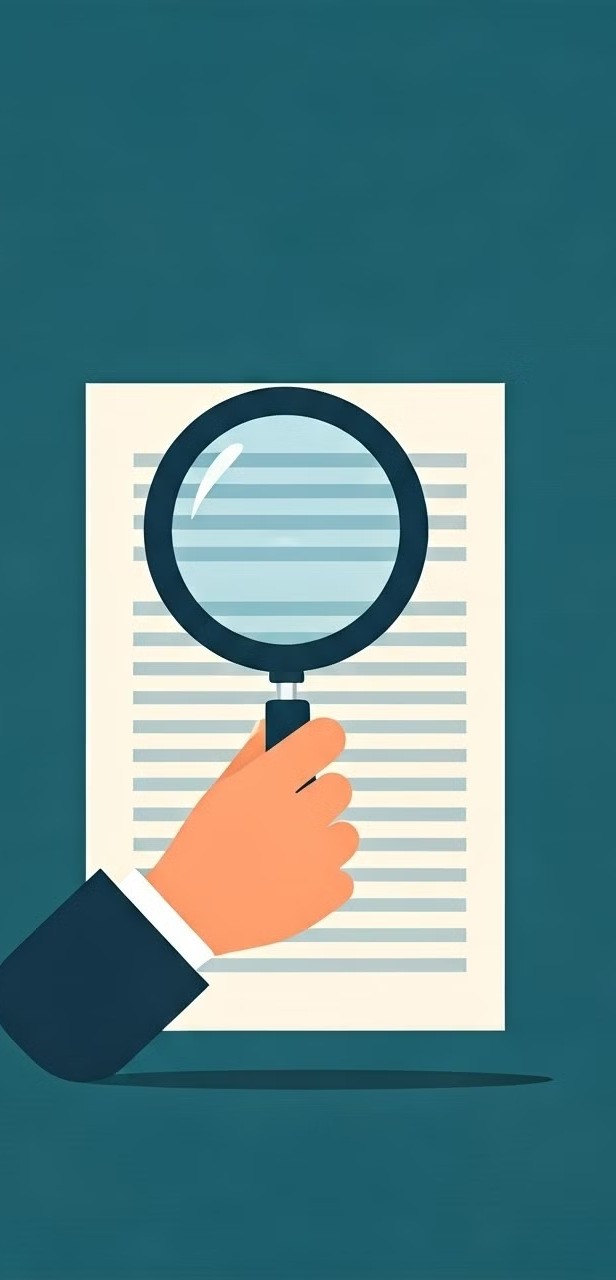 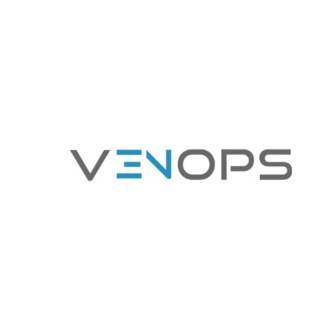 Sanction Checks:  Safeguarding Your  Organization
Beyond CMS Open Payments, Venops provides comprehensive sanction checks to  ensure that your healthcare professionals are not under any sanctions.
Global Sanction Databases
Venops accesses and integrates data from multiple global sanctions  databases.
1
Automated Screening
Our system automatically screens your healthcare professionals  against these databases.
2
Alerting	Reporting
Venops flags any potential sanctions, allowing you to take  immediate action.
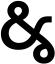 3
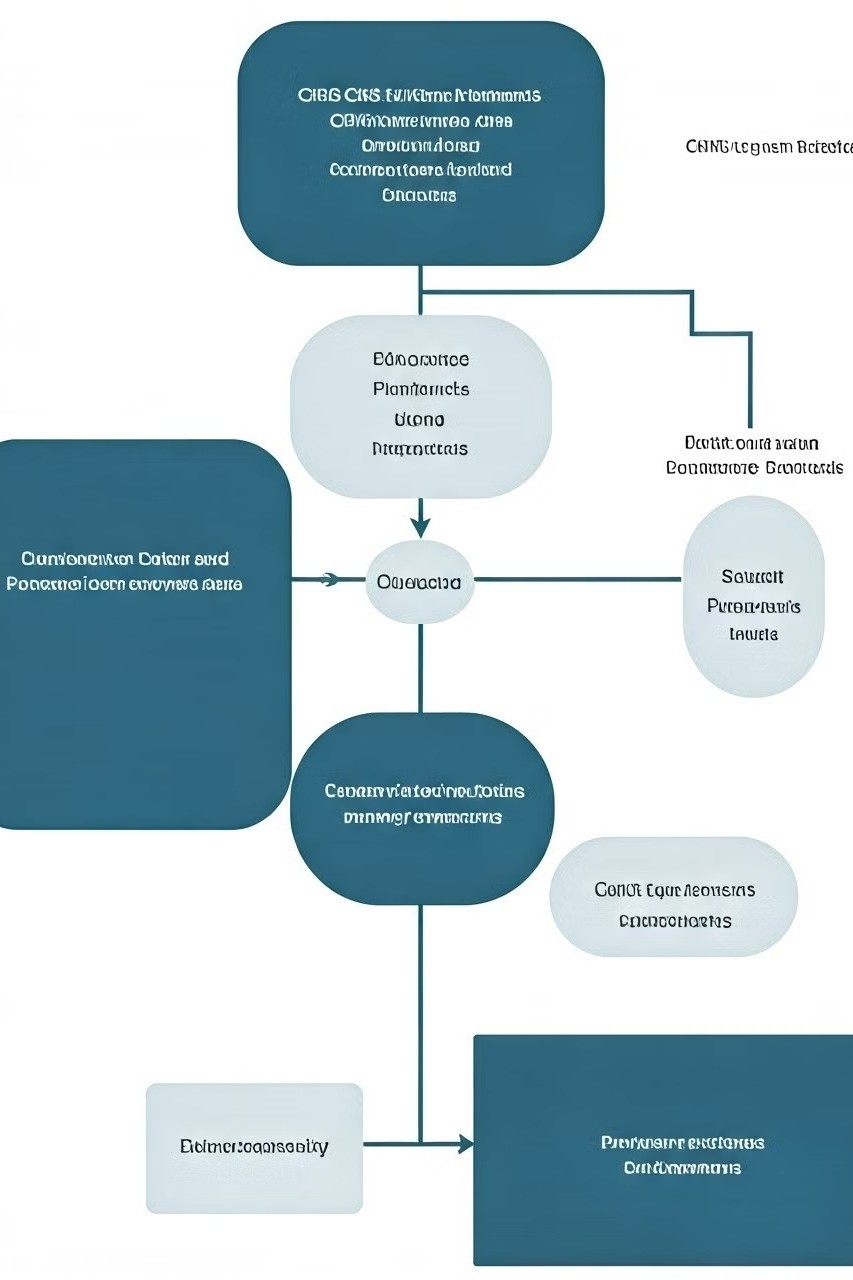 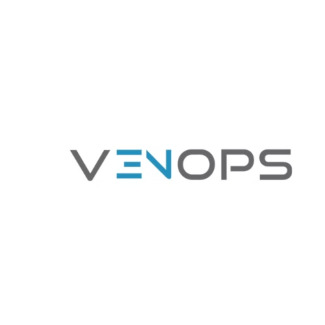 Integrated Approach: CMS  Data and Sanction Checks
Venops integrates CMS Open Payments data and sanction checks into a single  platform, providing a comprehensive solution for compliance and risk mitigation.
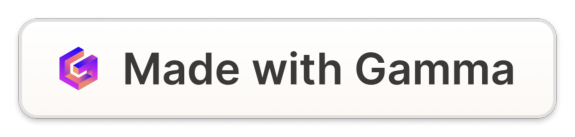 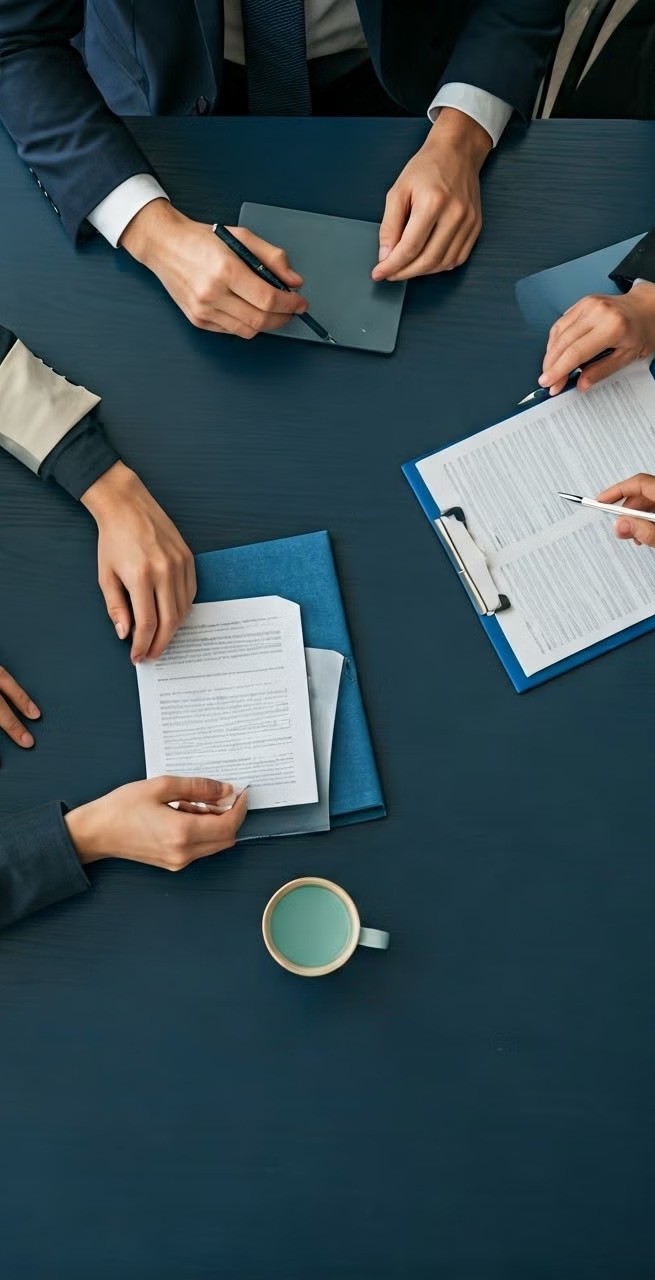 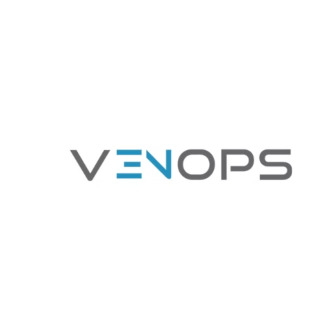 Mitigating Legal Risks
By ensuring compliance with CMS Open Payments and identifying potential  sanctions, Venops helps healthcare organizations mitigate legal risks and avoid  costly penalties.
Legal Protection
Venops helps you stay compliant,  reducing your exposure to legal risks  and penalties.
Regulatory Compliance
Our solution ensures you adhere to all  applicable regulations, minimizing legal  liabilities.
Transparency  Accountability
Venops promotes transparency and  accountability, reducing the risk of legal  challenges.
Risk Mitigation
Venops identifies and mitigates  potential risks, helping you avoid legal  disputes and sanctions.
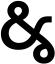 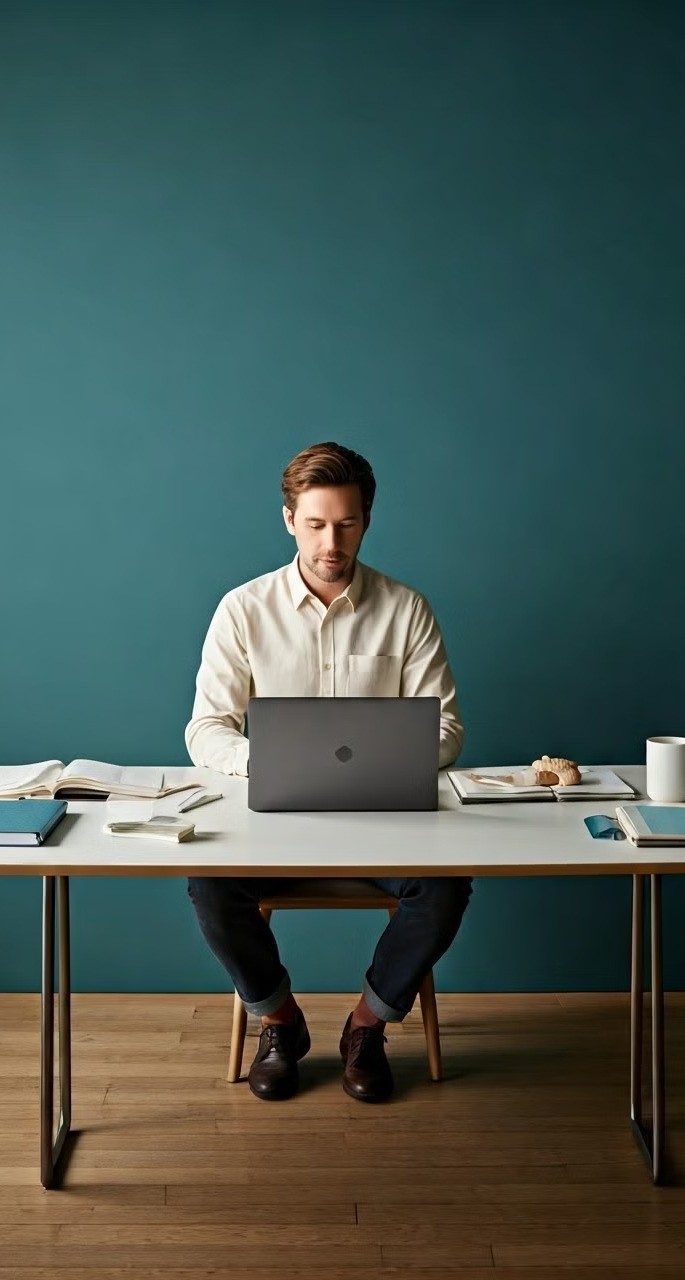 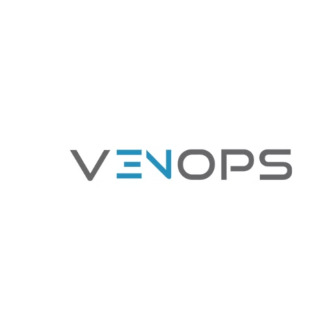 Simplifying Compliance  Processes
Venops streamlines compliance processes, reducing administrative burdens and  freeing up your team to focus on patient care.
Automated  Workflows
Automated workflows  streamline data collection,  validation, and reporting,  reducing manual effort.
Centralized Platform
Venops provides a centralized  platform for managing  compliance data, simplifying  access and visibility.
1
2
Real-Time Insights
Real-time insights into  compliance status enable  proactive risk management and  issue resolution.
Improved Efficiency
By automating and simplifying  compliance processes, Venops  improves efficiency and reduces  costs.
3
4
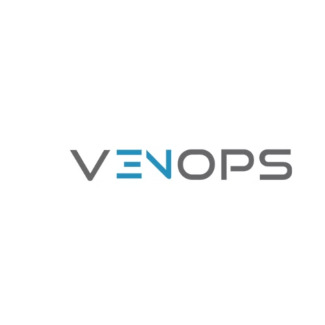 Protecting Your Organization's Reputation
Maintaining a strong reputation is crucial in the healthcare industry. Venops helps you safeguard your organization's reputation by ensuring  compliance and transparency.
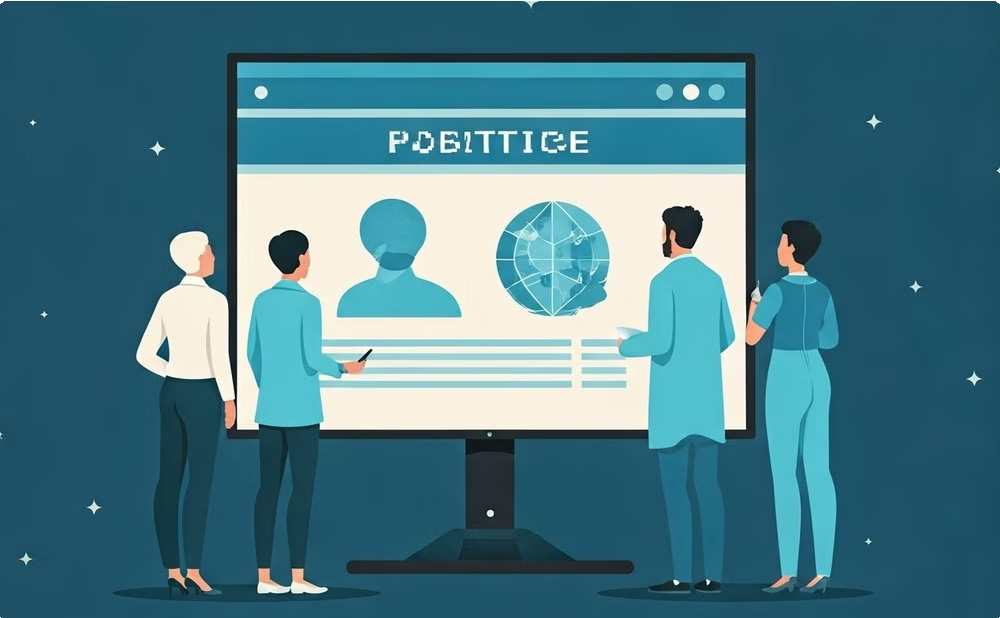 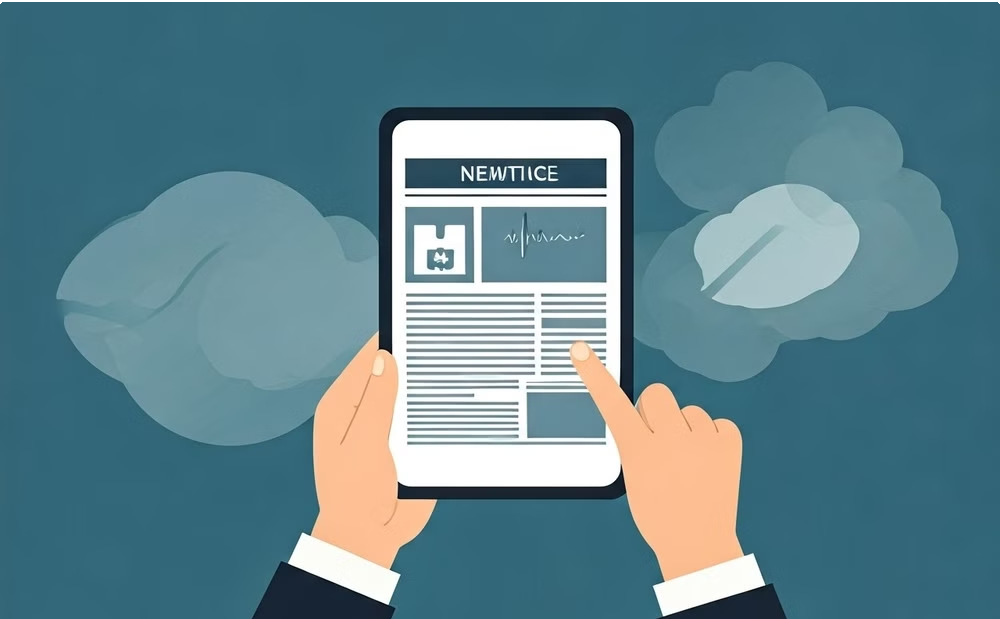 Positive Public Image
By adhering to compliance regulations and ensuring transparency,  you build trust with patients and stakeholders.
Avoid Negative Publicity
Venops helps you minimize the risk of negative publicity and  reputational damage from non-compliance.
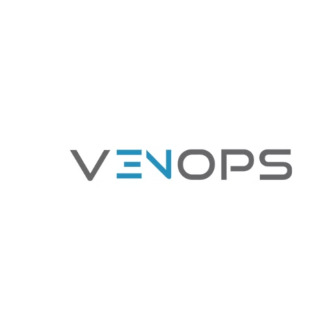 Contact Us-

Call-855 567 3552

Email Id-memberservices@venops.com
Address-1395 South Marietta Parkway  Bldg. 400, Suite 104
Marietta Ga 30067

Website-www.venops.com